Disclaimer/s
We hope you find the information on our website and resources useful.
Animations
This resource has been designed with animations to make it as fun and engaging as possible. To view the content in the correct formatting, please view the PowerPoint in ‘slide show mode’. This takes you from desktop to presentation mode. If you view the slides out of ‘slide show mode’, you may find that some of the text and images overlap each other and/or are difficult to read. 
To enter slide show mode, go to the slide show menu tab and select either from beginning or from current slide.
You may wish to delete this slide before beginning the presentation.
Hector's Dolphin
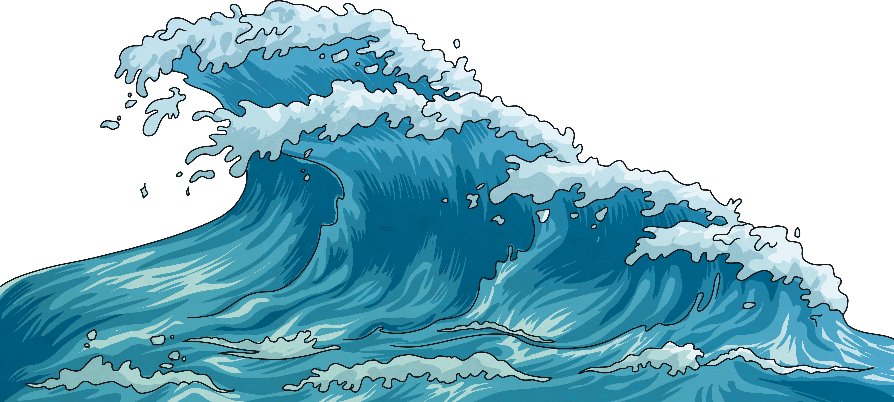 Marlborough Sounds
Te Aumiti
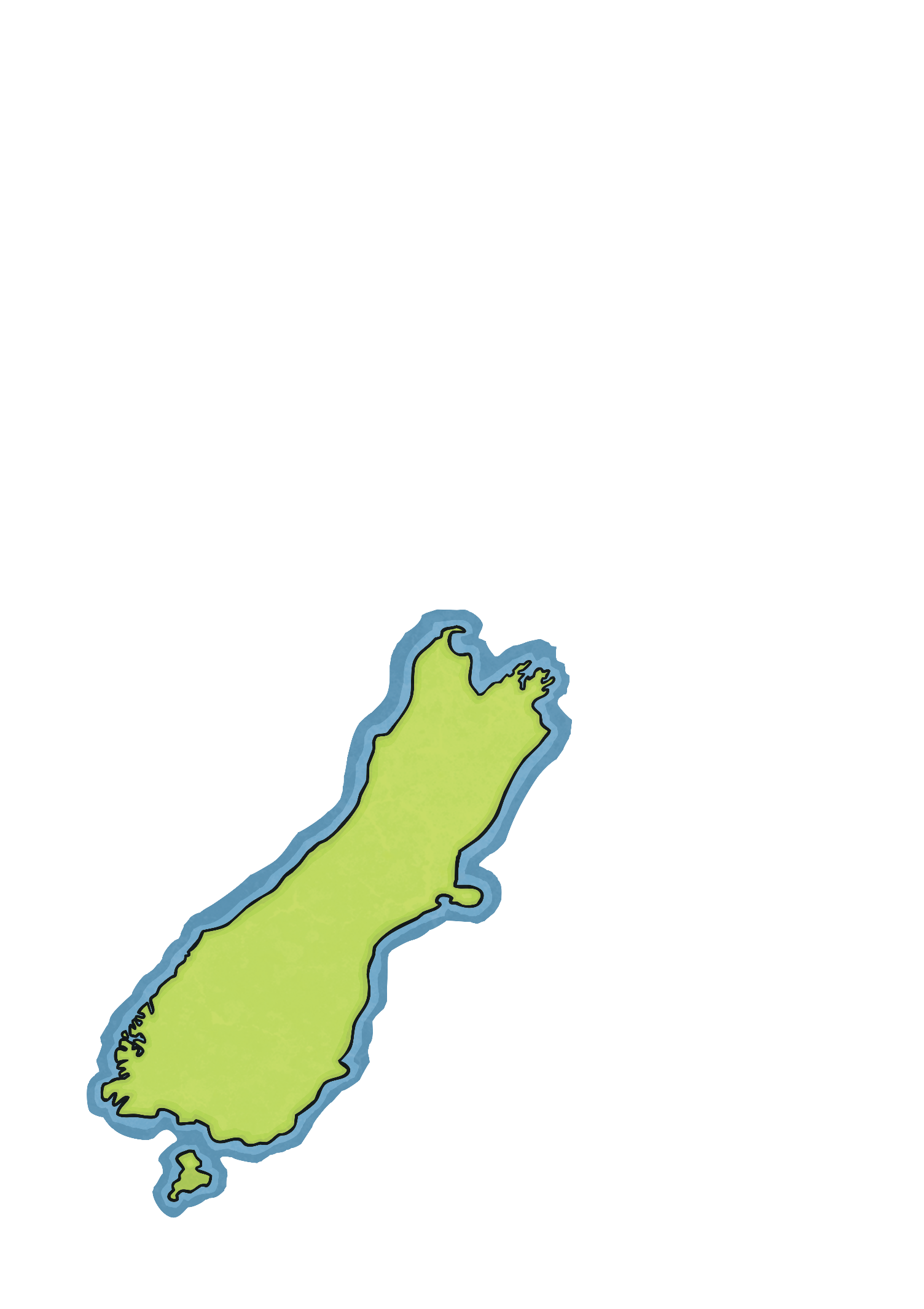 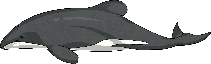 Hector’s dolphins (Tūpoupou) are only found in the waters around the South Island.
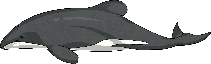 West Coast
Te Tai Hauāuru
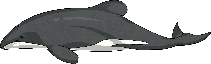 Kaikōura
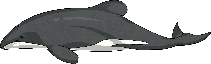 Reveal
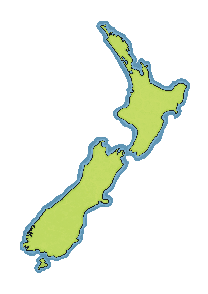 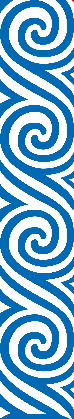 South Island
Te Waipounamu
Māui’s Dolphin
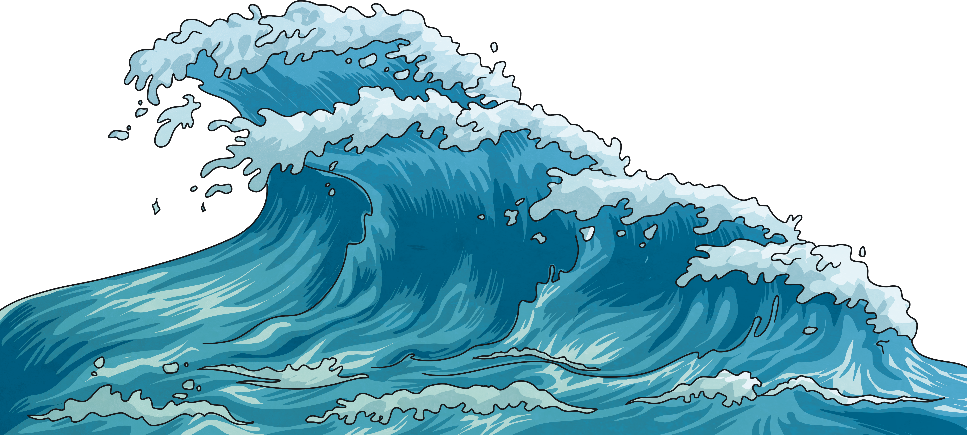 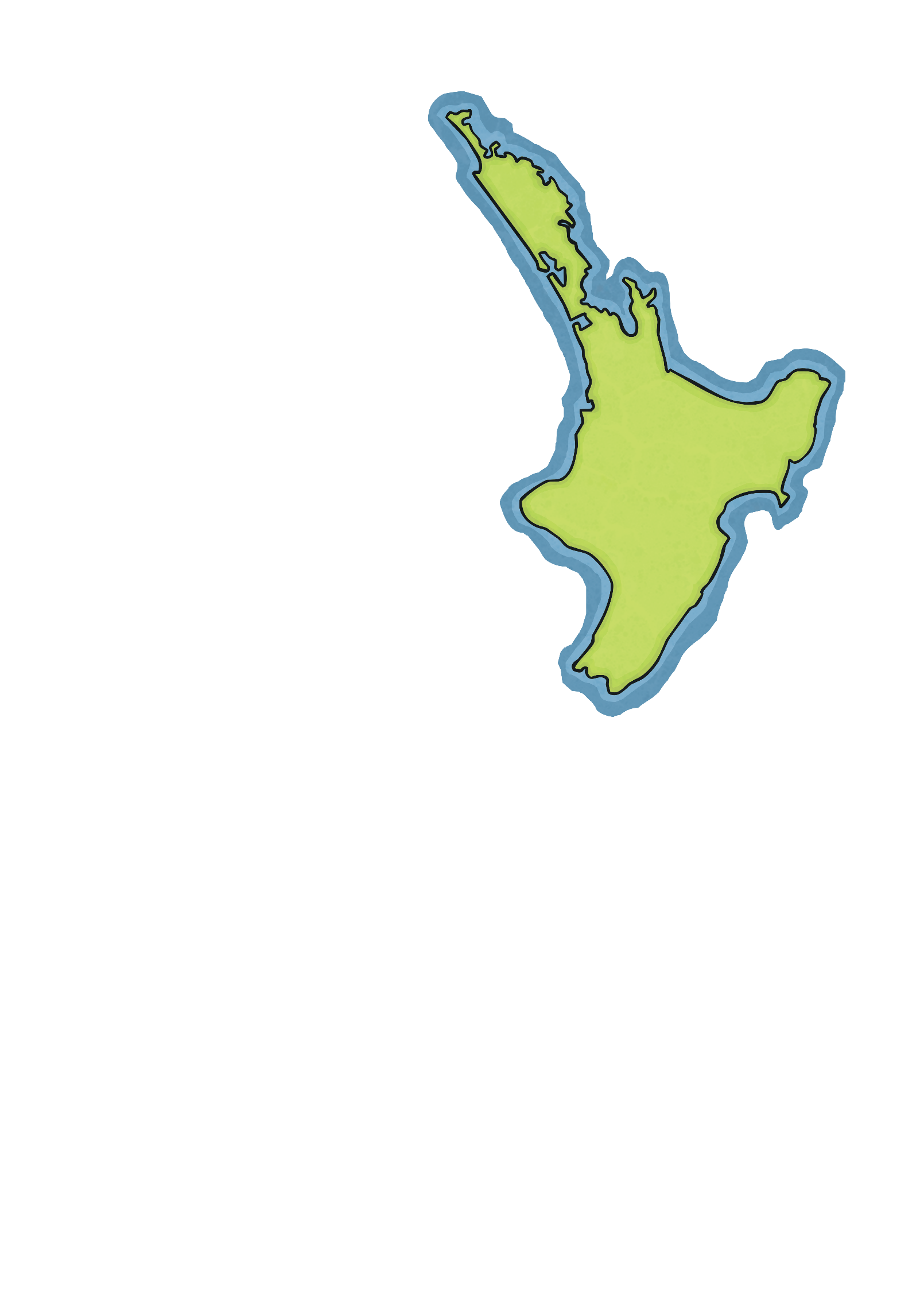 Maunganui Bluff
Māui’s dolphins (Popoto) are found in the coastal waters of the north-west of the North Island    (Te Ika a Māui).
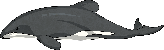 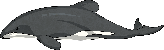 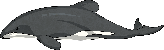 Reveal
Whanganui
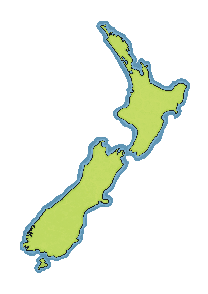 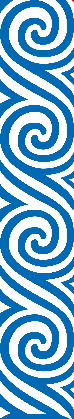 North Island
Te Ika a Māui
Dusky Dolphin
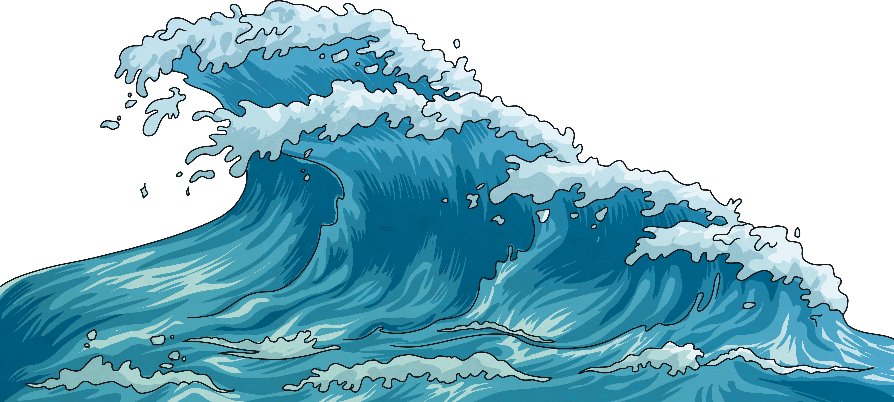 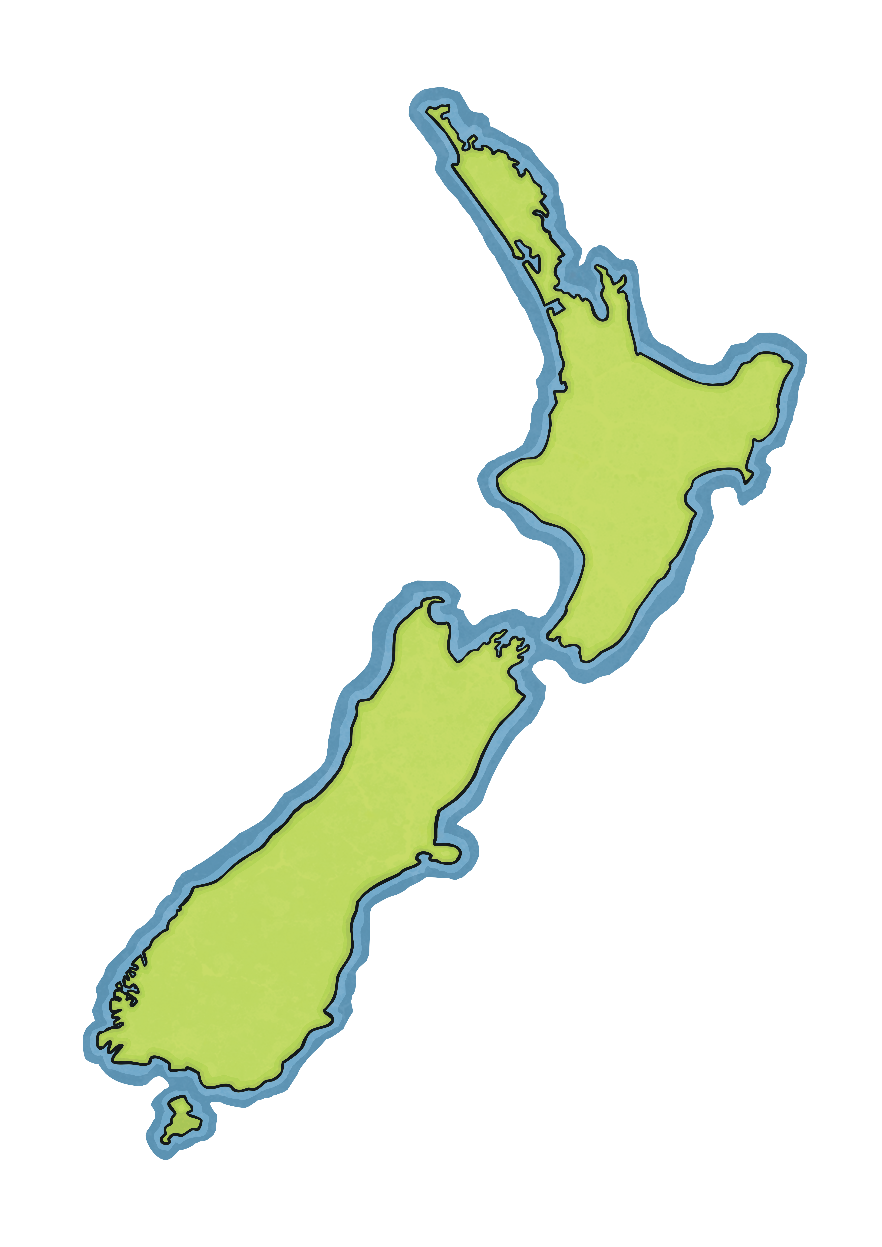 Dusky dolphins (Aihe) can be found in New Zealand down the East Coast (Te Tai Rāwhiti ki te Tonga), south of the East Cape. They are commonly seen in Kaikōura and the Marlborough Sounds     (Te Aumiti).
East Cape
Te Tai Rāwhiti
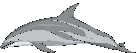 Marlborough 
Sounds
Te Aumiti
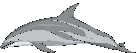 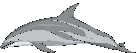 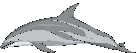 Reveal
Kaikōura
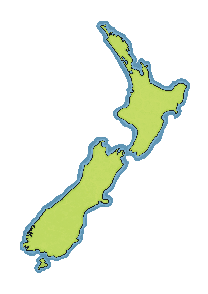 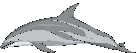 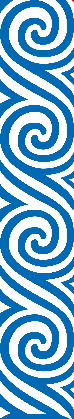 East Coast 
Te Tai Rāwhiti
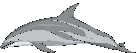 Common Dolphin
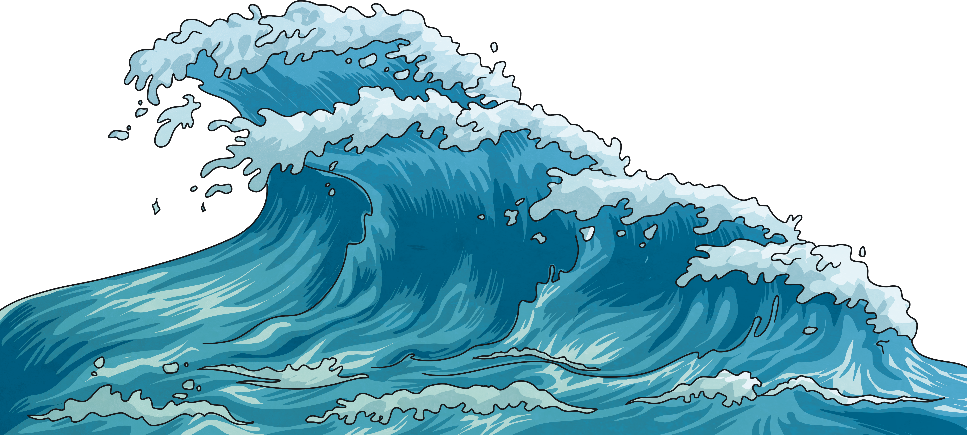 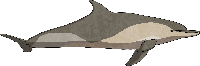 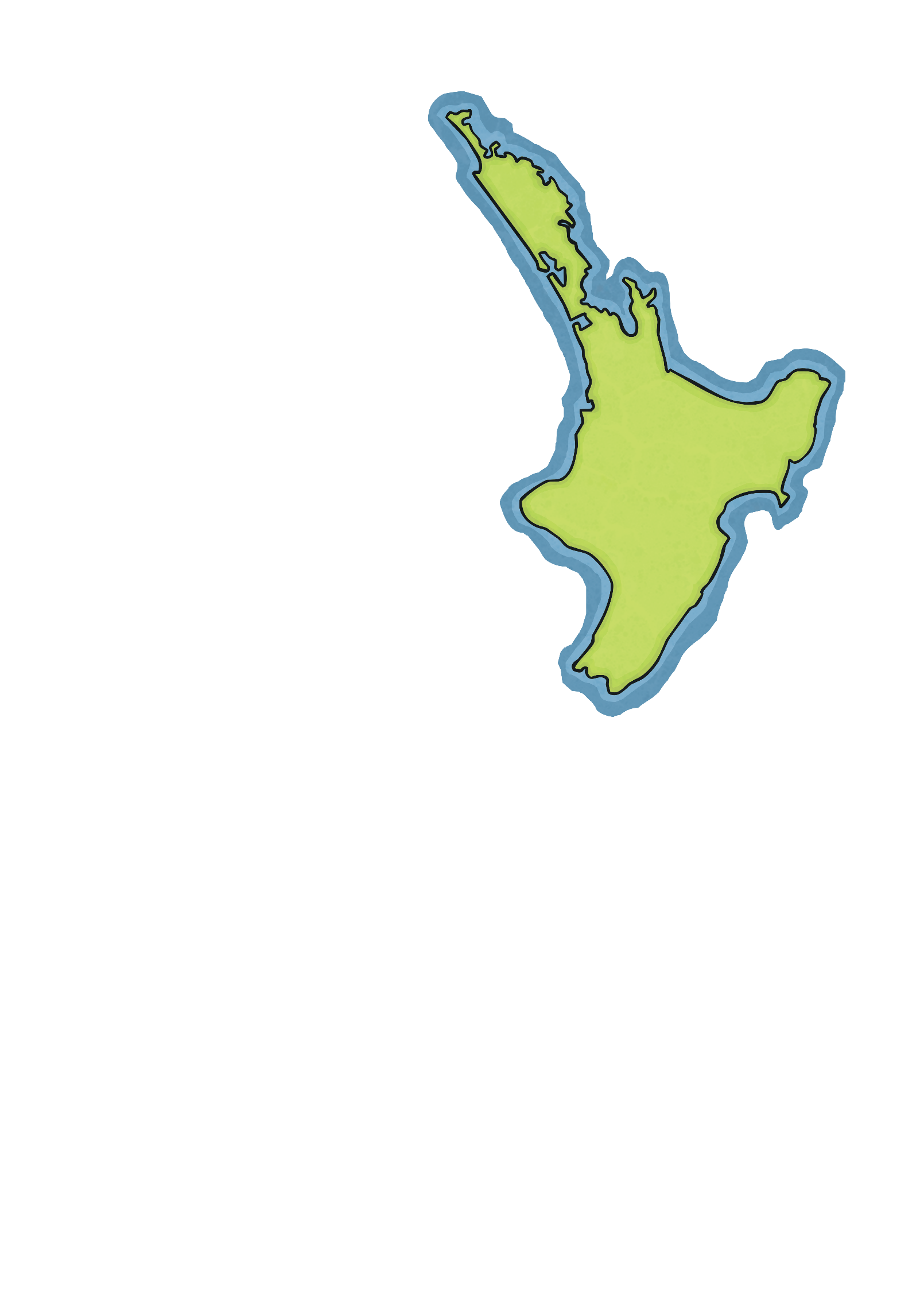 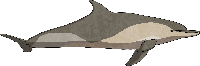 Common dolphins (Popokanua) like to to remain close to shore and are found year-round in the Hauraki Gulf (Te Pare o Hauraki) and commonly around Northland (Te Tai Tokerau). They can be seen around other areas of New Zealand at times too.
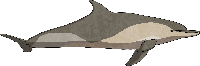 Hauraki Gulf
Te Pare o Hauraki
Reveal
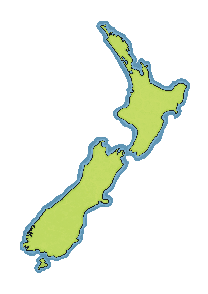 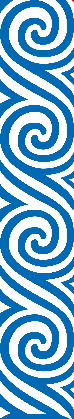 North Island
Te Ika a Māui
Bottlenose Dolphin
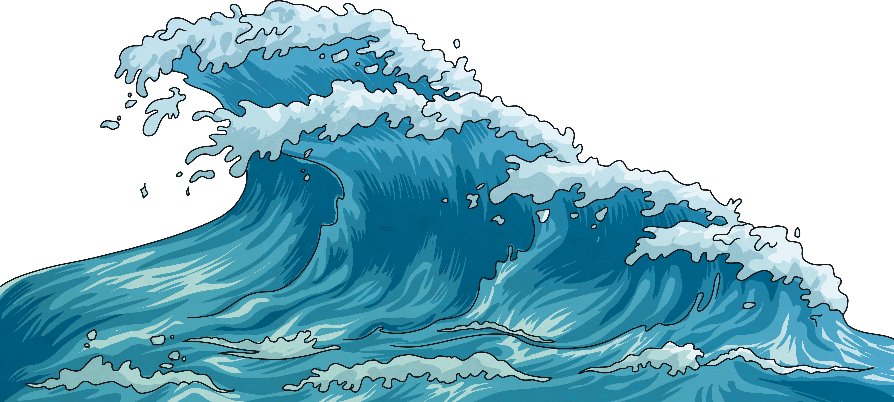 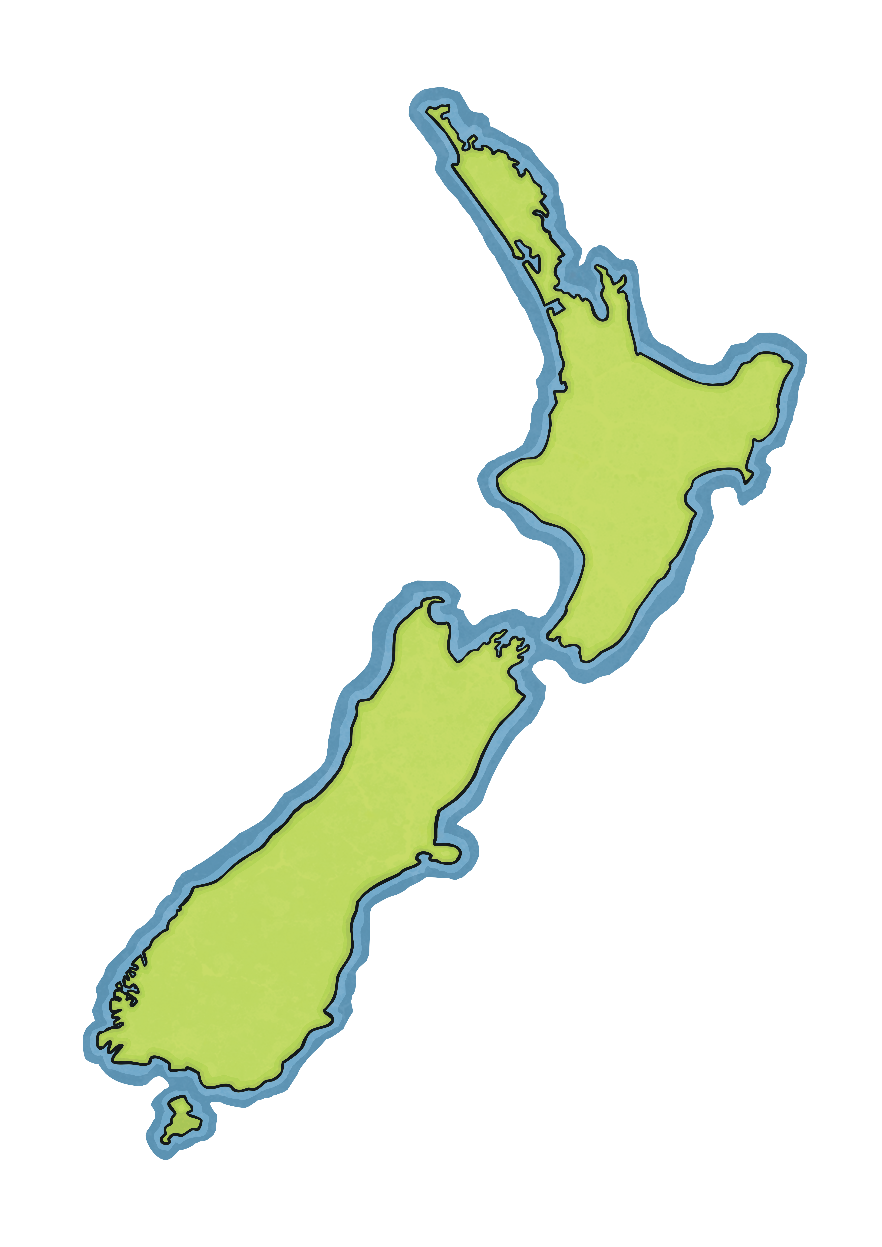 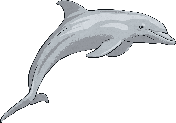 East Coast
Te Tai Rāwhiti
In New Zealand, Bottlenose dolphins (Terehu) are found on the East Coast of the upper North Island (Te Tai Tokerau), around Fiordland (Te Whakataka-kārehu-a-Tamatea) and the Marlborough Sounds        (Te Aumiti).
Marlborough Sounds
Te Aumiti
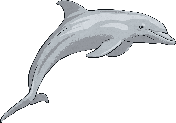 Fiordland 
Te Whakataka-kārehu-a-Tamatea
Reveal
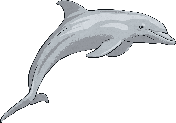 False Killer Whale
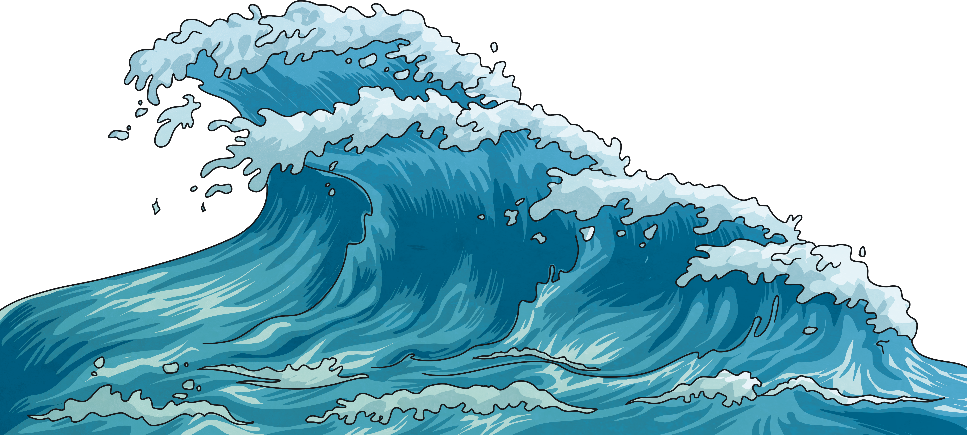 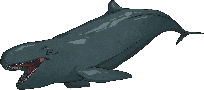 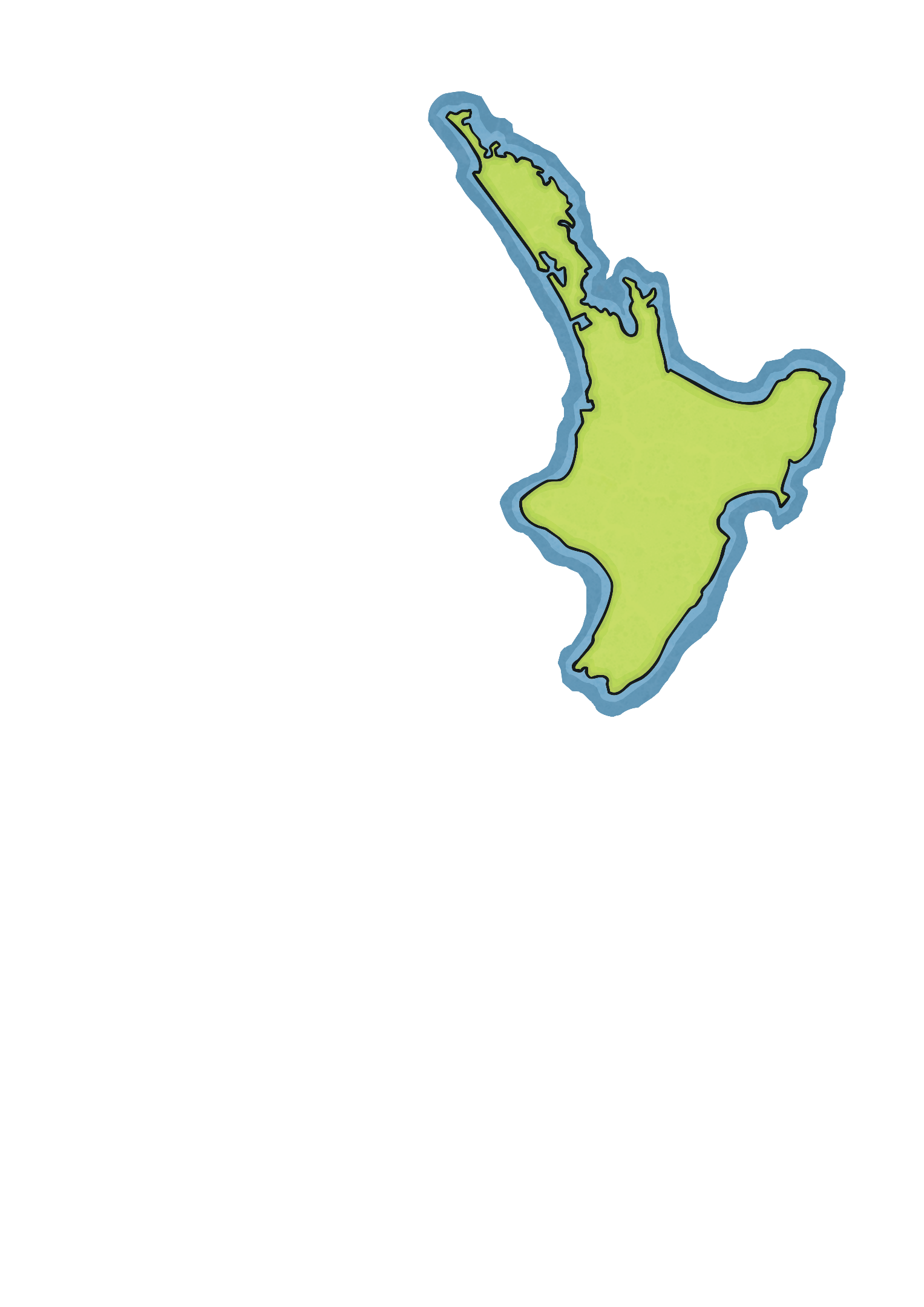 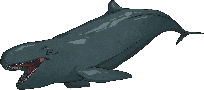 False killer whales  (Maki Kēhua) are most commonly sighted along the north-east coast of the upper North Island (Te Tai Tokerau).
East Coast
Te Tai Rāwhiti
Reveal
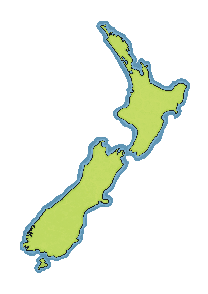 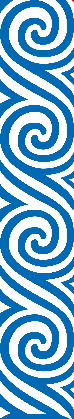 North Island
Te Ika a Māui
Orca (Killer Whale)
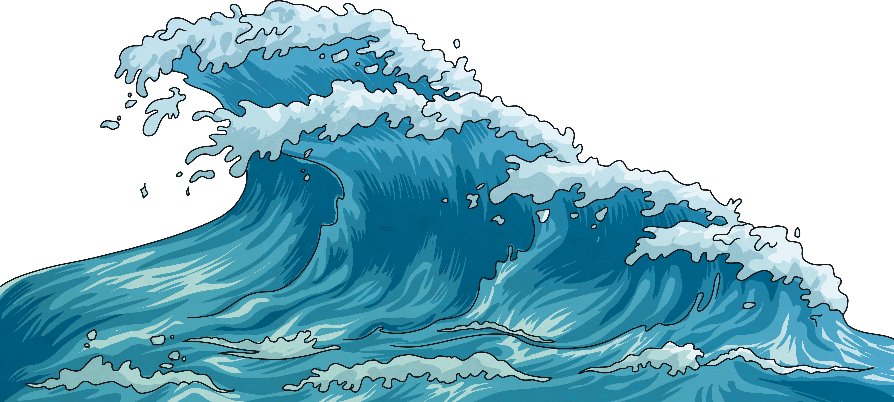 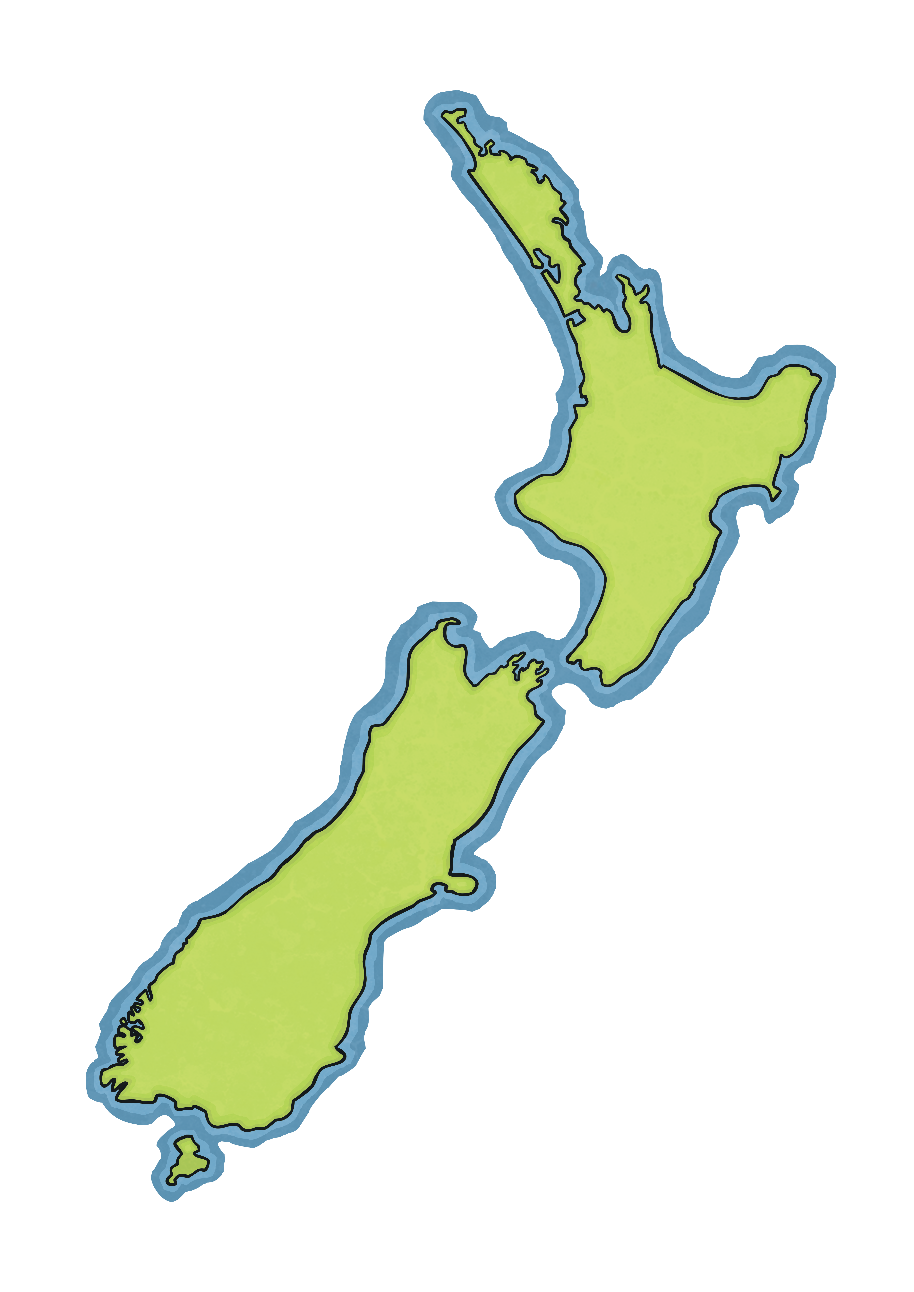 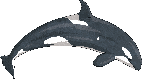 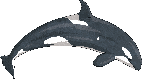 Orca (Maki) can be found along all of New Zealand’s coastline (Takutai).
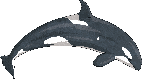 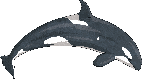 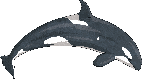 Reveal
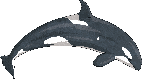 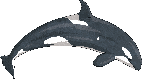 Sperm Whale
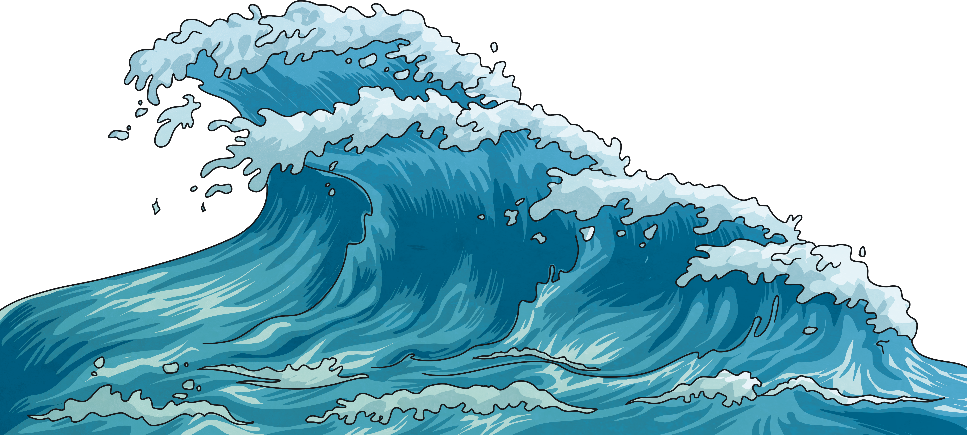 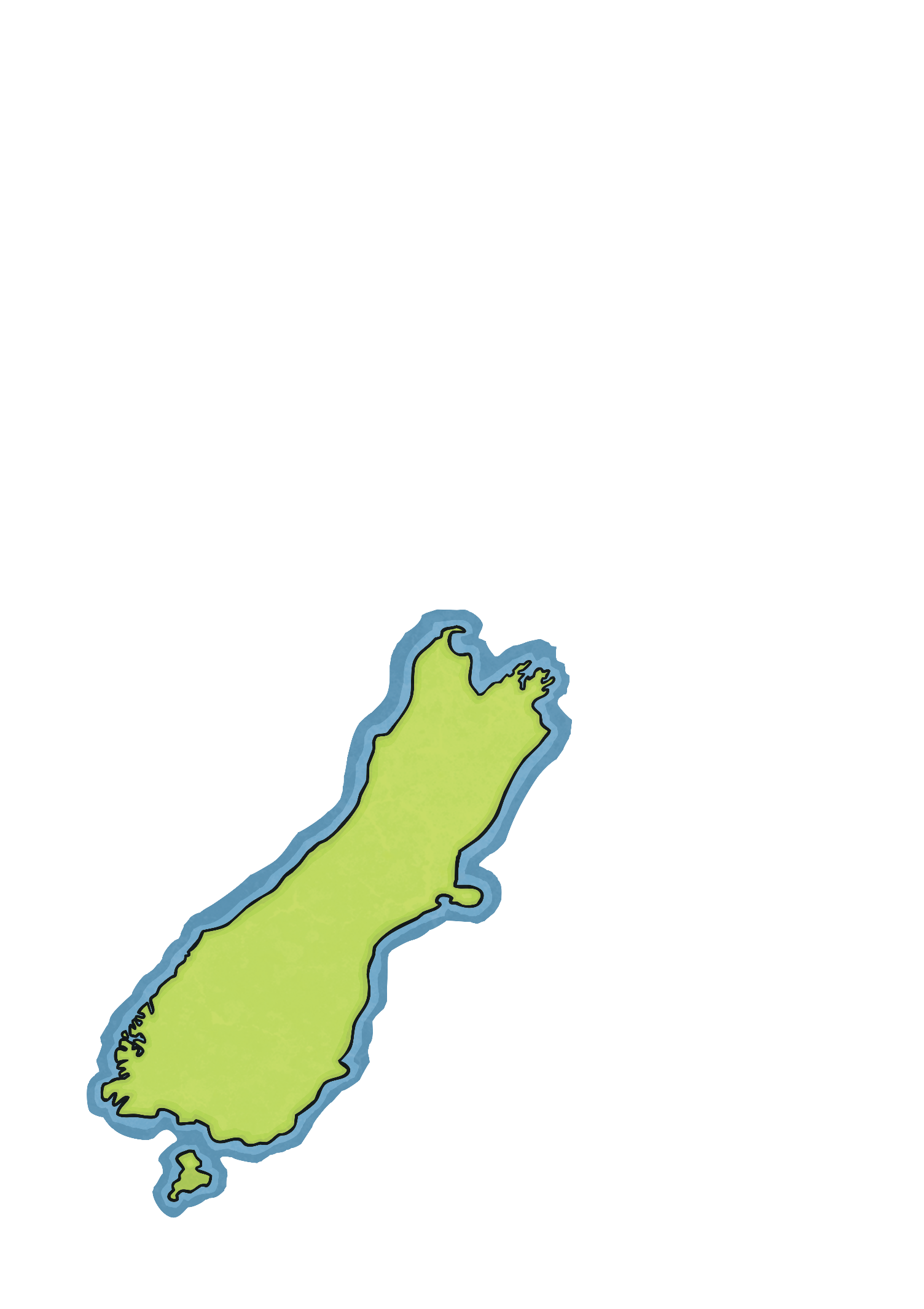 Sperm whales (Parāoa) are found in the deep sea canyons near Kaikōura.
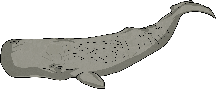 Kaikōura
Reveal
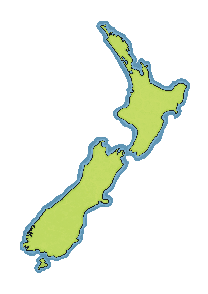 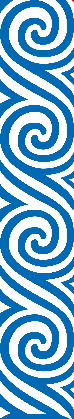 South Island
Te Waipounamu
Humpback Whale
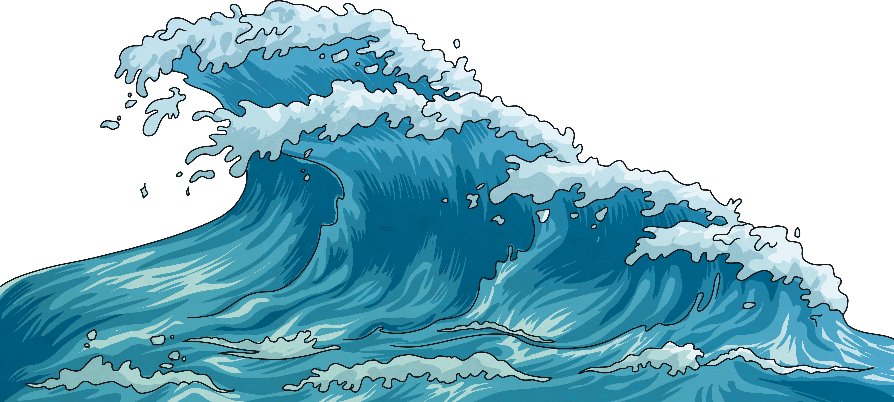 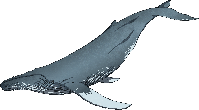 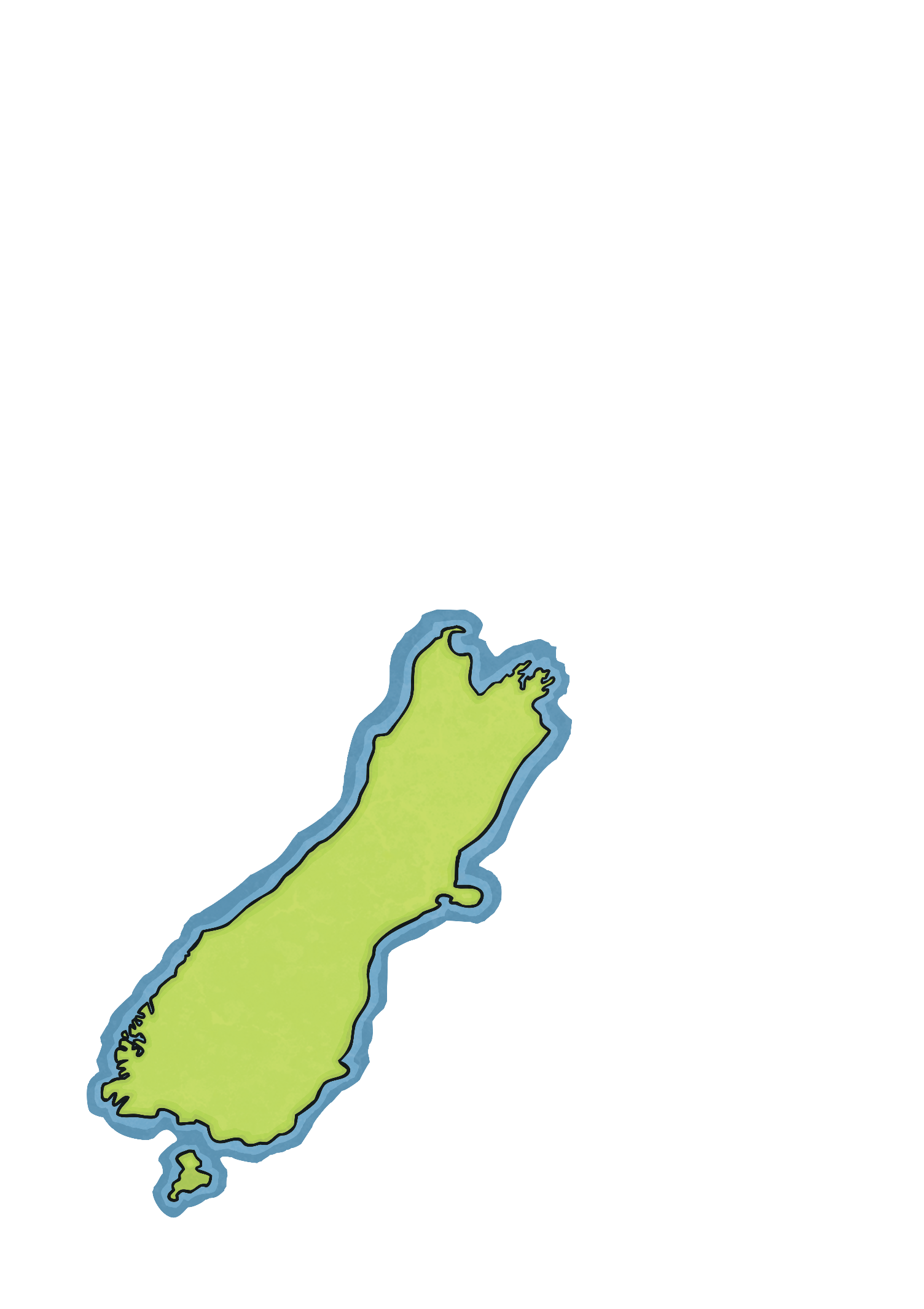 Humpback whales (Paikea)  migrate past New Zealand. They mainly travel along the South Island’s east coast (Te Waipounamu) and through the Cook Strait (Raukawa Moana) in the winter. During spring, they travel along    the west coast.
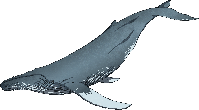 Cook Strait
Raukawa Moana
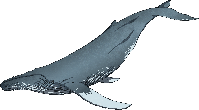 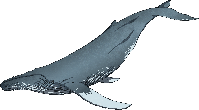 Reveal
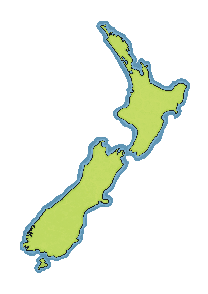 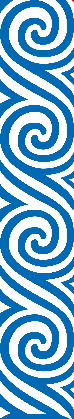 South Island
Te Waipounamu
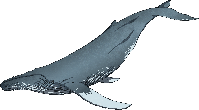 Bryde’s Whale(Pronounced: Broo-dus)
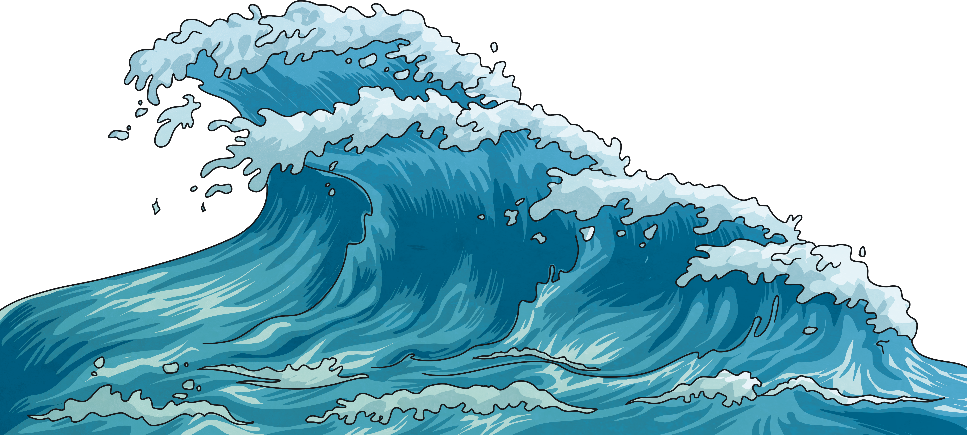 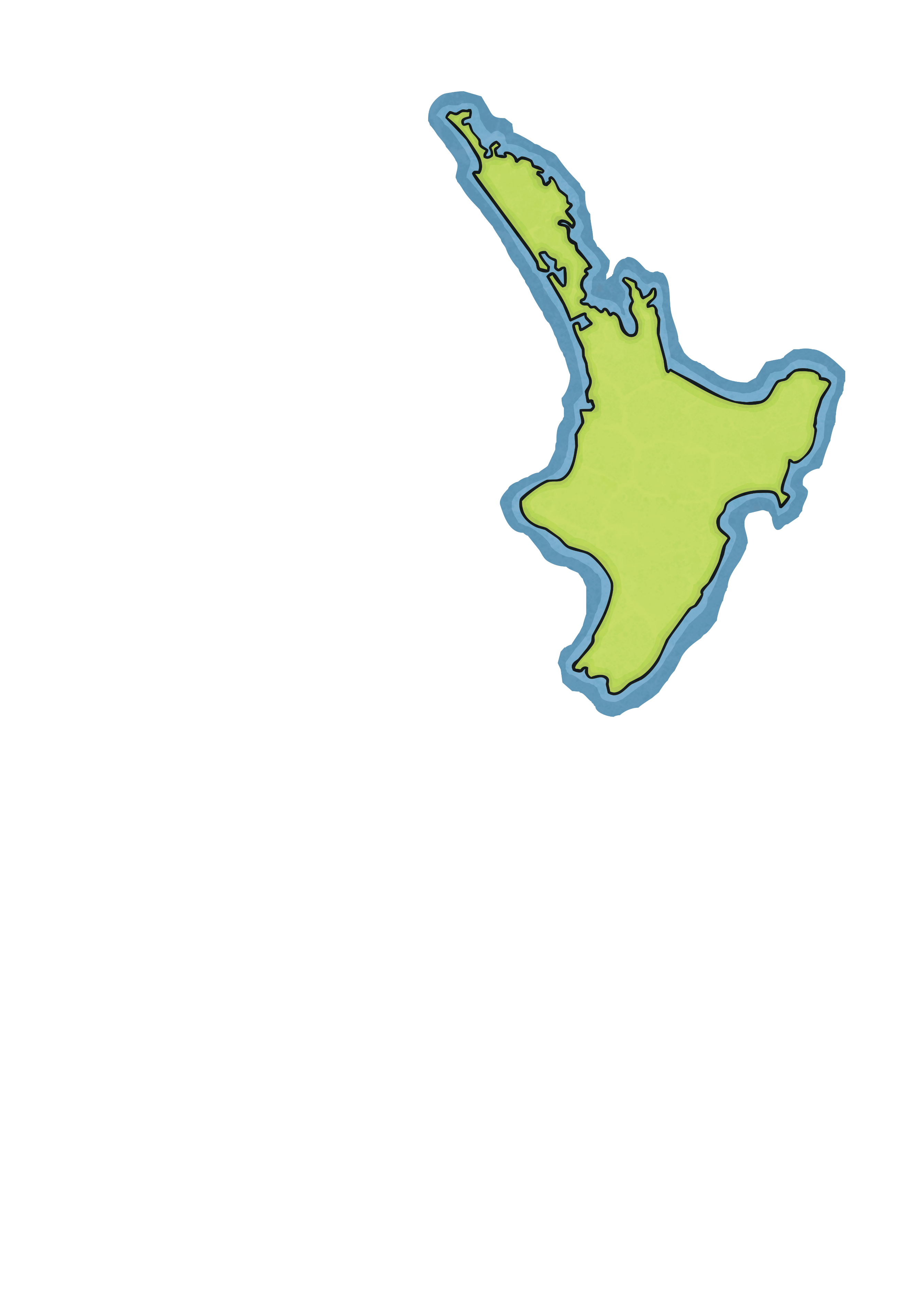 Bryde’s whales (Wēra Paraere) are found year round in the Hauraki Gulf (Te Pare o Hauraki), near Auckland (Tāmaki Makaurau).
Hauraki Gulf
Te Pare o Hauraki
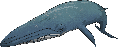 Reveal
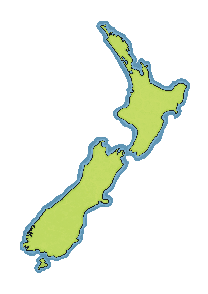 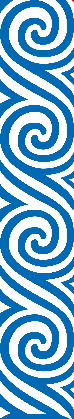 North Island
Te Ika a Māui
Southern Right Whale
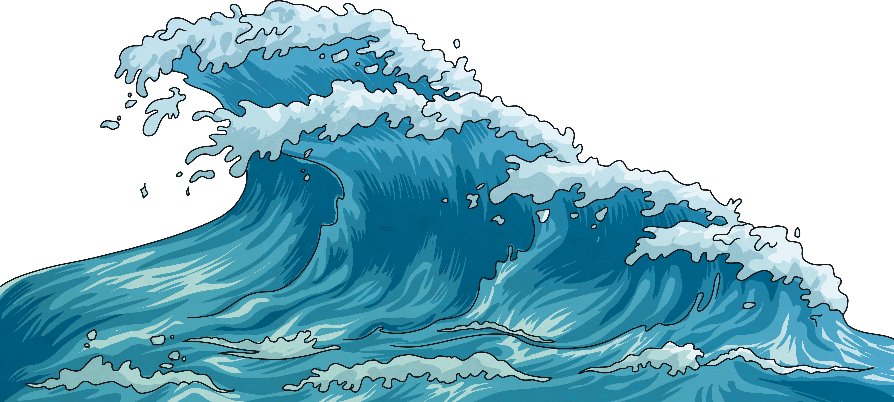 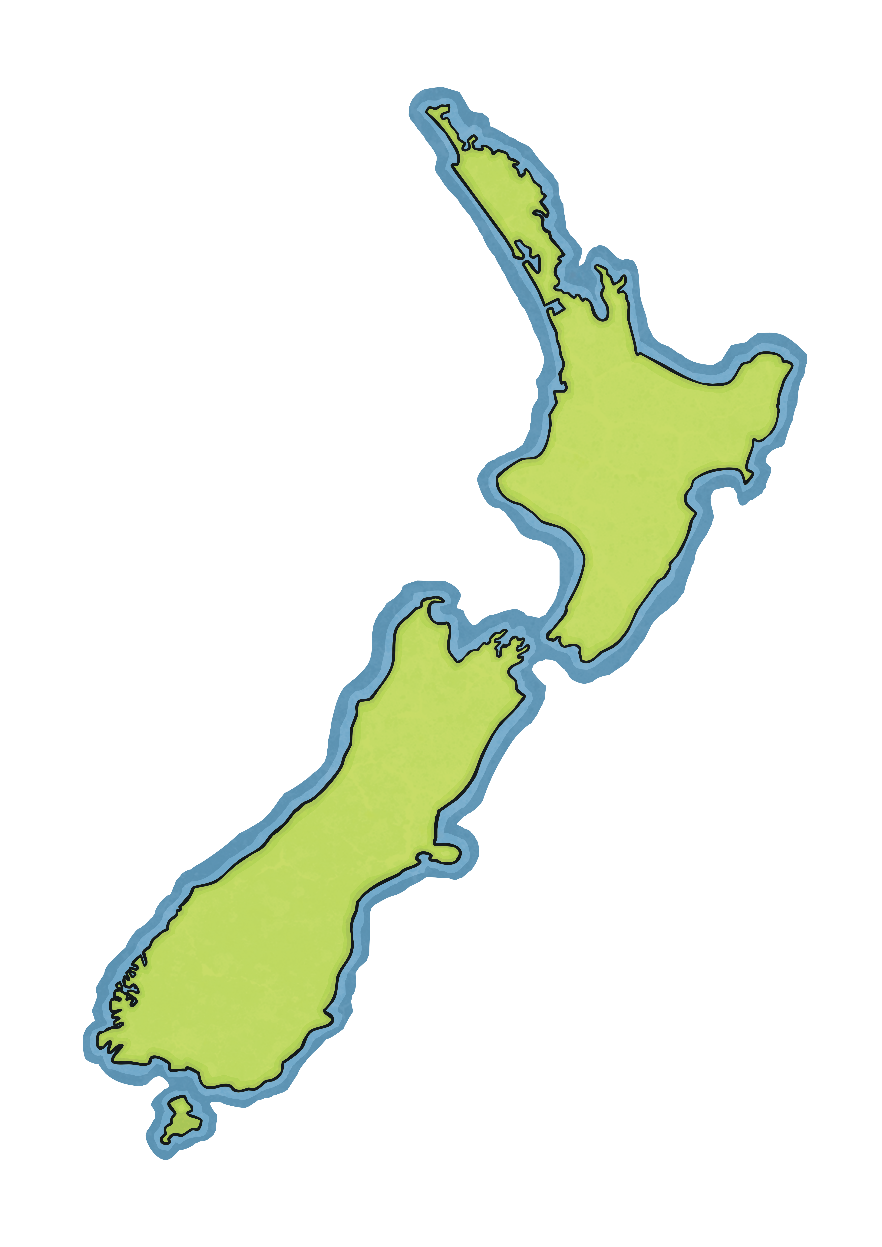 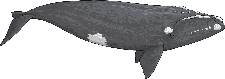 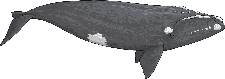 Southern Right whales (Tohorā) are migratory, and can sometimes be seen from New Zealand beaches (Ngā Tātahi o Aotearoa).
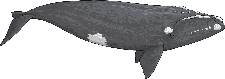 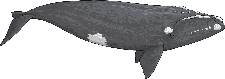 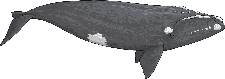 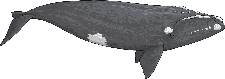 Reveal
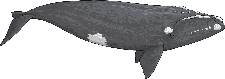 Blue Whale
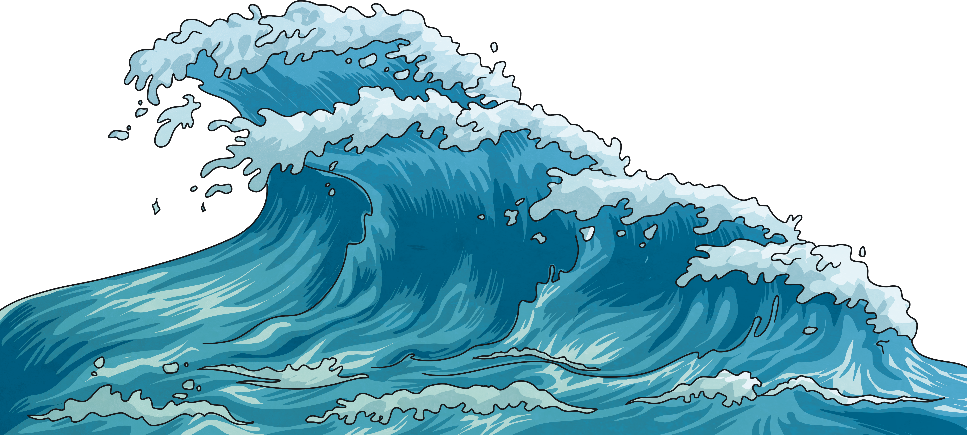 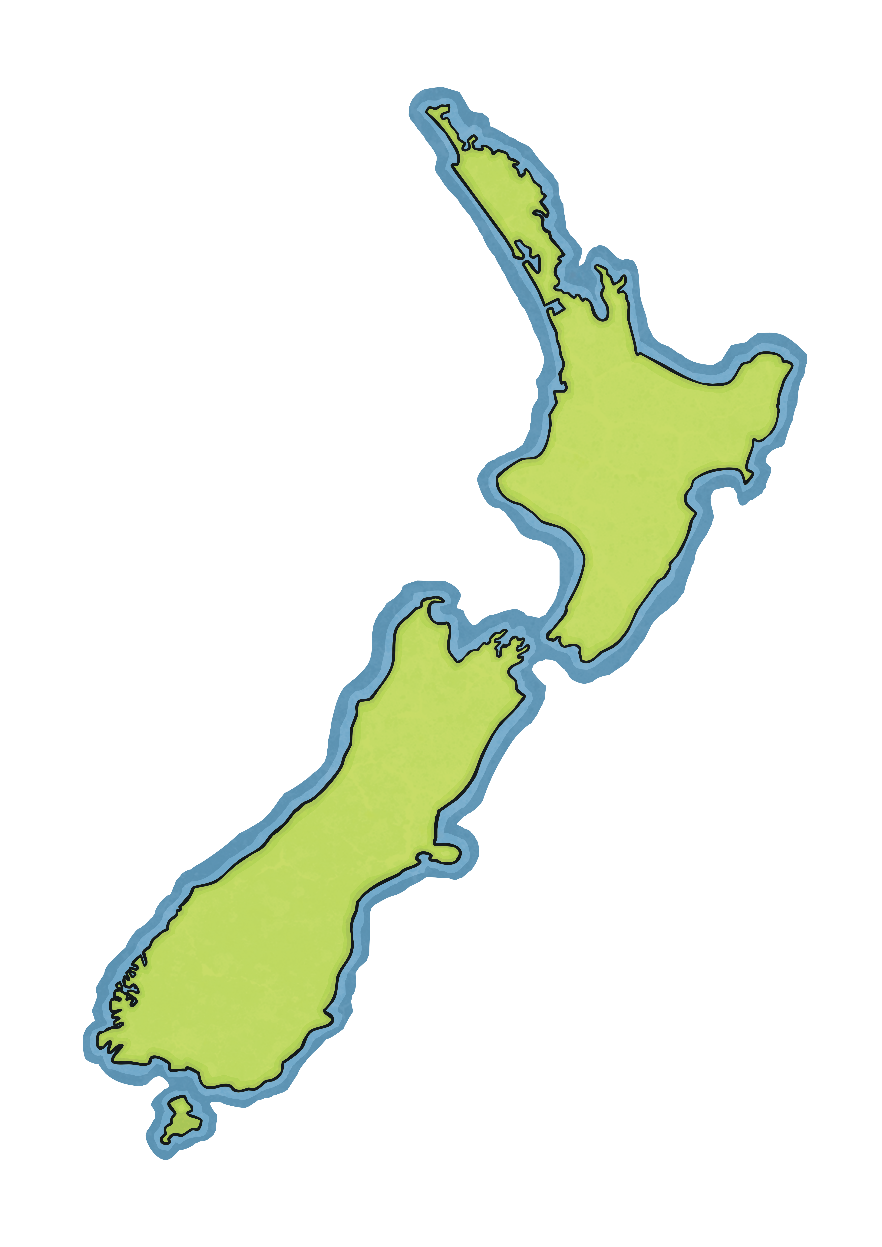 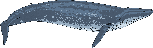 Bay of Islands
Pēwhairangi
Blue whales (Wēra Kahurangi) are found offshore from the Bay of Islands (Pēwhairangi) and Kaikōura. They have recently been discovered feeding in the South Taranaki Bight.
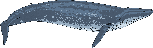 South Taranaki Bight
Kaikōura
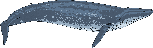 Reveal